UAT #2 – Result summary
0
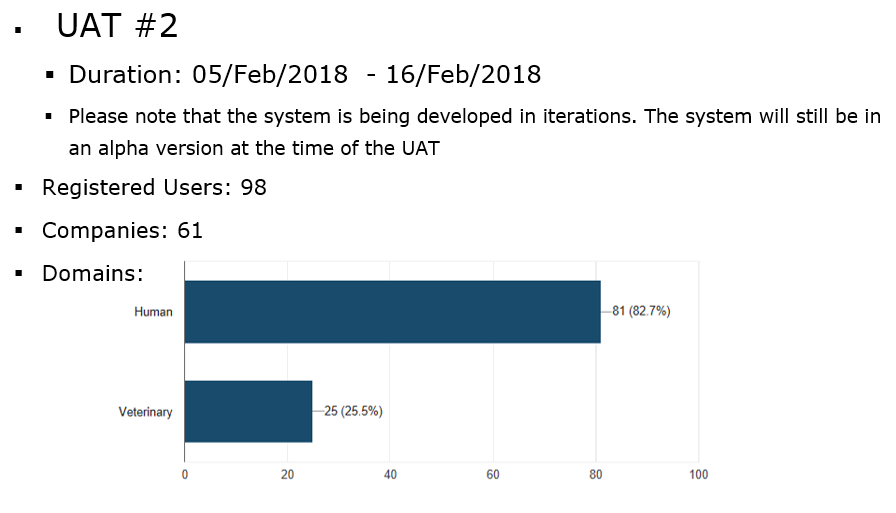 1
Report Summary UAT 2
CESSP UAT# 1 – System Features
Areas of Improvement
Areas Where Bugs were Reported
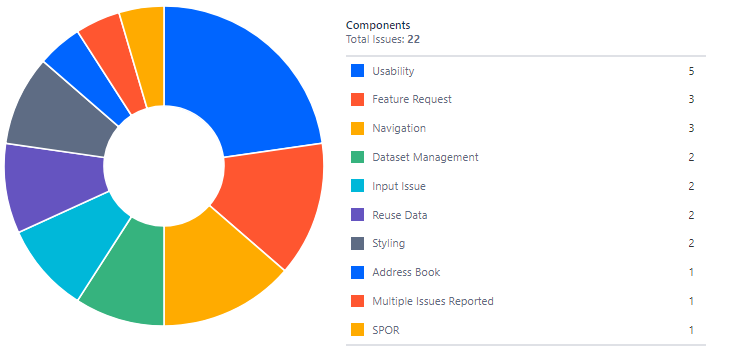 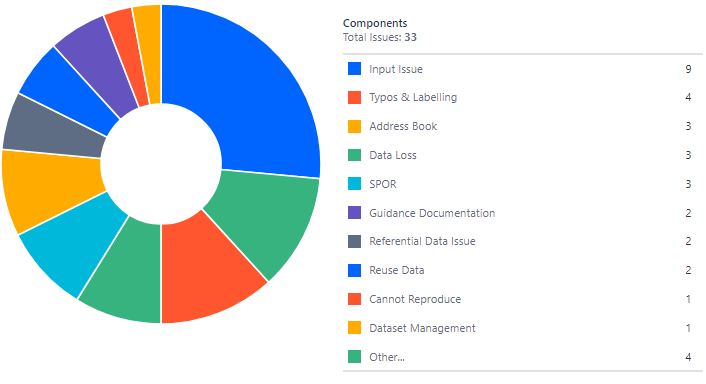 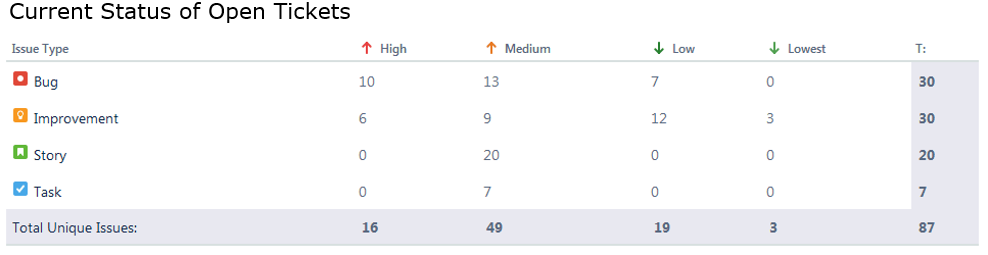 Next Steps
CESSP UAT# 1 – System Features
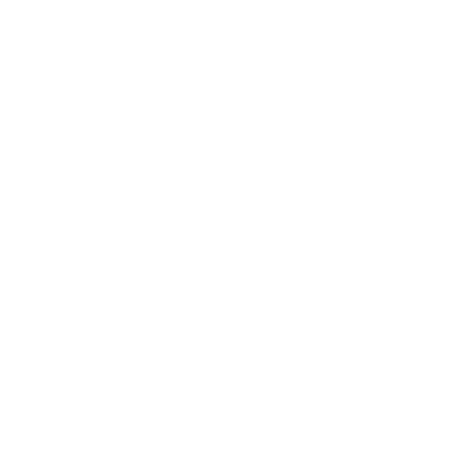 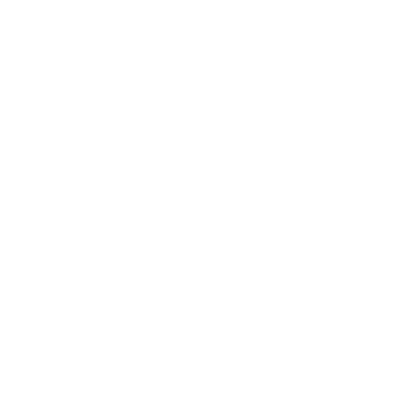 Data Validation
Import & Export
Audit Trail